Figure 5. The effects of withdrawal from long-access cocaine on 5CSRT performance. The left-hand column shows the ...
Cereb Cortex, Volume 19, Issue 2, February 2009, Pages 435–444, https://doi.org/10.1093/cercor/bhn094
The content of this slide may be subject to copyright: please see the slide notes for details.
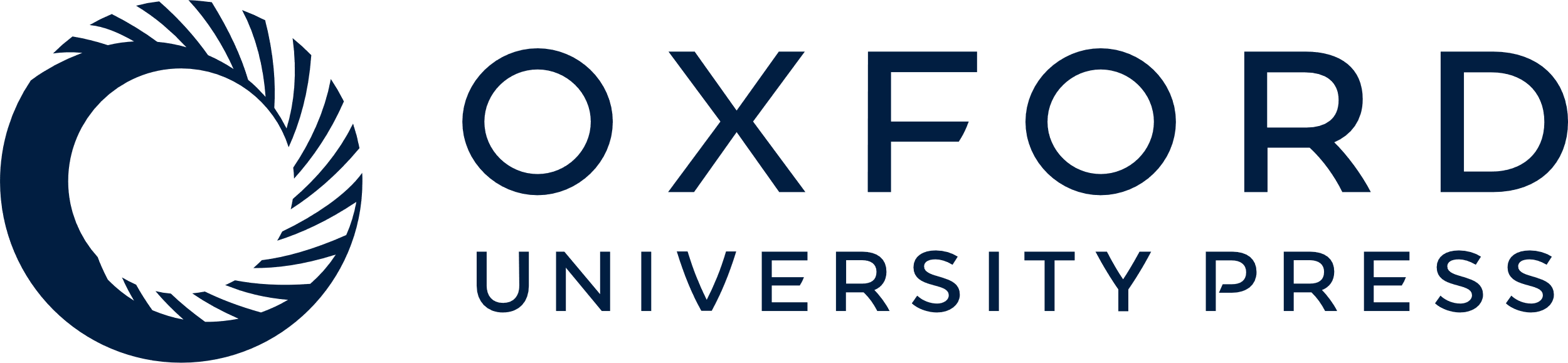 [Speaker Notes: Figure 5. The effects of withdrawal from long-access cocaine on 5CSRT performance. The left-hand column shows the percentage of trials omitted by both GFP control animals (A) and those overexpressing ΔFosB (C). The right-hand column shows the percentage of premature responses made by both GFP control animals (B) and those overexpressing ΔFosB (D). ΔFosB overexpression increased premature responses during this withdrawal period. Data shown are mean ± standard error of the mean. Asterisk denotes P < 0.05.


Unless provided in the caption above, the following copyright applies to the content of this slide: © The Author 2008. Published by Oxford University Press. All rights reserved. For permissions, please e-mail: journals.permissions@oxfordjournals.org]